Intitulé du Master : MASTER PROFESSIONNEL  en STIC 
1ere année
Modélisation des applications Web
Responsable: Dr. M. BOUZAHZAH
Semestre : 01
Intitulé d l’UE : UEF1
Intitulé de la Matière :   Modélisation des Applications Web
Crédits : 4
Coefficients : 2
Objectif du module
Cette matière aborde l’aspect architectural d’une  application Web, puis présente un guide méthodologique à travers un processus de développement (UP) d'application web, et une extension d’UML pour le web.
Chapitre 01  


Introduction aux applications web
Terminologie
Serveur

Un ordinateur détenant des ressources particulières et qu’il met à la disposition d’autres ordinateurs par l’intermédiaire d’un réseau. On parle de l’architecture client-serveur
Plusieurs types de serveurs: serveur d’applications, serveur web; serveur de fichiers, serveur de bases de données...
Terminologie
Serveur web
Programme situé sur une machine connectée au réseau interne. 
Dédié au protocole HTTP, il attend des requêtes client ( navigateur web).
Traite les requêtes.
Retourne une page HTML en réponse.
Terminologie
Application web
Une application web est une extension dynamique d’un serveur web.
Une application Web est une application délivrée par un serveur web sur un réseau. Elle repose sur une architecture client/serveur à plusieurs niveaux
Terminologie
Application web
Une application est formée d’un ensemble de composants web, de ressources statiques (images, sons,…) et de bibliothèques et de classes utilitaires
Les composants web fournissent cette capacité d’extension (exp: les servlets, les pages JSP)
Les composants web sont supportés par un container web qui fournit des services tels que la sécurité et la concurrence
p
o
a 
t
P
serveur de BD
serveur d'impression
requête
HTT
serveur Web
apache
let
container Web
tomcat
se
rv
JSP
se
composants
web
autres ressources
services
sécurité, concurrence
...
6
Avantages des applications web
l'application est placée sur un serveur et les utilisateurs y accèdent par un simple navigateur 
il n'est plus nécessaire d'installer un logiciel sur chaque poste, ce qui diminue en grande partie les frais de maintenance et élimine certaines incompatibilités ;
une application bien conçue peut être utilisée par différents types de terminaux (ordinateurs, laptops, tablettes, smartphones) ;
Avantages des applications web
il n'existe plus de contrainte géographique et on peut envisager un accès pour les utilisateurs nomades en toute sécurité grâce au cryptage des données 
 des centaines de personnes réparties dans des lieux différents travaillent simultanément sur ce type d'applications car elles sont conçues pour supporter une grande charge qui est souvent répartie sur plusieurs serveurs ;
Avantages des applications web
certaines parties de ces applications sont ouvertes aux clients et fournisseurs et facilitent ainsi les échanges d'informations entre les partenaires (B2B)
ces applications sont capables de gérer des données multimédia (textes, photos, vidéos) et les utilisateurs sont à l'aise car habitués à utiliser un navigateur dans le cadre privé ;
pour mettre à jour l'application, il suffit de modifier l'application sur le serveur et tous les postes accèdent instantanément à la nouvelle version.
Types d’applications web
La classification des application web peut se faire en fonction de la façon dont le contenu de l’application est présenté.
 On se basant sur ce critère  6 types d’applications web sont distingués:
Types de développement d’applications web
Les applications web statiques
ce type d’application contient peu d’informations et, en général, son contenu n’évolue pas ou très peu.
Le développement d’applications web se fait habituellement en HTML et CSS. Il peut, néanmoins y avoir des objets animés tels que bannières, GIF, vidéos, etc. Ces applications peuvent être développées avec jQuery et Ajax.
Types de développement d’applications web
Les applications web statiques
La modification du contenu des applications statiques n’est pas facile. Pour ce faire, vous devez télécharger le code HTML, l’éditer, puis l’uploader de nouveau sur le serveur.
Deux exemples typiques des applications web statiques sont le portfolio professionnel et le curriculum vitae numérique.
Types de développement d’applications web
Les applications web dynamiques
Les applications web dynamiques sont plus complexes sur le plan technique. 
Elles utilisent des bases de données pour charger des informations. 
Le contenu de ces applications mis à jour à chaque fois que l’utilisateur se connecte à l’application. 
Il existe de nombreux langages de programmation pour le développement d’applications web dynamiques. PHP et ASP sont les plus répandus, car ils facilitent l’organisation du contenu.
Types de développement d’applications web
Les applications web dynamiques
L’actualisation d’une application dynamique est très simple, et il n’est même pas nécessaire d’entrer dans le serveur pour faire des modifications.
Types de développement d’applications web
Les applications web de type e-commerce
Le développement d’une application web de type e-shop (commerce numérique) est plus complexe, car elle doit permettre les paiements électroniques par carte de crédit, PayPal ou autre mode de paiement.
Le développeur doit également créer un panel de gestion pour l’administrateur afin que ce dernier puisse mettre en vente des produits, faire des mises à jour et gérer les commandes.
Types de développement d’applications web
Les applications web de type portail
Il s’agit d’une application dont la page d’accueil permet d’accéder aux différentes sections ou catégories.
 Son contenu peut être très varié : forums, chats, e-mail, moteurs de recherche, formulaire d’enregistrement, contenu le plus récent, etc.
Types de développement d’applications web
Les applications web animées
La technologie FLASH est indispensable pour le développement d’applications web animées. Elle sert à créer le contenu avec des effets d’animation.
 Permettant un design plus créatif et moderne, FLASH est l’une des technologies les plus utilisées par les designers.
Types de développement d’applications web
Les applications web animées
L’inconvénient des applications web animées est le risque d’un référencement faible, car la technologie utilisée empêche les moteurs de recherche de lire correctement les informations.
Types de développement d’applications web
Les applications de type « contenant manager»
Les applications web dont le contenu doit être souvent mis à jour nécessitent l’installation d’un système de gestion de contenu (Content Management System, CMS) à travers lequel l’administrateur aura la possibilité d’apporter des modifications.
Ces systèmes de gestion sont intuitifs et très faciles à gérer. Les CMS les plus connus sont : Wordpress, Joomla, Drupal
Types de développement d’applications web
considérations sur le développement d’applications web
Chaque type d’application web présente des avantages et des inconvénients, mais il faut garder à l’esprit qu’il s’agit d’applications web et non d’applications natives.
Il faut respecter les règles de gestion de cookies et s’assurer de la sécurité pour empêcher les attaques des pirates, comme pour un site web.
Les applications web Vs les applications natives
Les différences entre une application Web et une application native classique relèvent principalement de l’ordre technique, à savoir la programmation.
Les applications web Vs les applications natives
Les applications natives
 Les applications natives sont programmées pour une plateforme spécifique.
Cette plateforme peut être un système d’exploitation comme Android ou iOS ou encore un système d’exploitation comme Windows pour appareils de bureau.
Si des développeurs souhaitent couvrir plusieurs systèmes d’exploitation, ils doivent programmer une application pour chacune de ces plateformes. Cela nécessite donc un investissement bien plus important qu’avec une application Web.
Les applications web Vs les applications natives
Les applications natives
Une application native utilise la mémoire de l’appareil utilisé.
Concernant la sécurité : avec une application native, les failles existantes peuvent seulement être comblées en mettant à jour l’application ou en téléchargeant sa dernière version.
Les applications web Vs les applications natives
Les applications web
Les applications Web sont moins adaptées aux supports sur lesquels elles se trouvent, mais elles fonctionnent correctement sur tous les matériels et appareils possibles.
Une seule application suffit pour recouvrir toutes les plateformes.
Les applications web Vs les applications natives
Les applications web
Concernant la sécurité, un navigateur Web comporte des mises à jour automatiques directes pour ses applications, afin que ses utilisateurs n‘accèdent qu’à la version la plus sûre. Les applications Web sont donc plus avantageuses et plus rapides à produire.
Application Web Vs Site Web
Un site web
Un site web est ce que l'on retrouve lorsqu'on entre une adresse et qu'on atterrit sur une page.
 Le site correspond à cette page et toute page reliée qui est gérée par la même entité 
Le rôle principal d'un site web est de fournir et présenter de l'information aux visiteurs
Un site de nouvelles ou un site d'information sur un produit ou une compagnie sont de bons exemples de sites web.
Application Web Vs Site Web
Une application web
Une application web est tout site web qui permet à ses utilisateurs d'accomplir des tâches spécifiques
 Une application Web s'appuie sur ou étend un système Web pour ajouter des fonctionnalités métier
Une application gère donc généralement des utilisateurs et toutes sortes de données selon les requis spécifiques au projet.
Application Web Vs Site Web
Un site web n’est rien d’autre qu’une interface graphique. 
Une application Web est un programme dont l’interface graphique est un site web au travers d’un navigateur.
Exemple: Facebook est une application web. Son interface graphique est accessible via le site web https://www.facebook.com
 Donc, une application Web utilise un site Web comme frontal pour une application plus typique.
Principes de base de l'application Web
Les applications Web ont évolué à partir de sites Web ou de systèmes Web.
Les premiers sites Web ont constitué un système hypermédia distribué permettant aux chercheurs d'accéder directement depuis leur ordinateur à des documents et à des informations publiés par d'autres chercheurs. 
Les documents ont été consultés et visualisés avec un logiciel appelé un navigateur, une application logicielle qui s'exécute sur un ordinateur client.
Principes de base de l'application Web
Le navigateur permet à l'utilisateur de demander des documents Web à partir d'autres ordinateurs sur le réseau et rendre les documents sur l'affichage de l'utilisateur.
Pour afficher un document, l'utilisateur doit démarrer le navigateur et entrer le nom du document et le nom de l'ordinateur hôte.
 La demande est gérée par une application logicielle appelée un serveur Web.
Le serveur Web reçoit la demande, localise le document sur son système de fichiers local et renvoie le document au navigateur
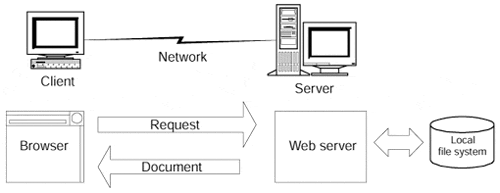 Architecture des applications web
Architecture à 3 tiers ou 3 niveaux:
Couche de présentation: représente la partie de l’application responsable des données et de l’interaction avec les utilisateurs (application HTML exploitée avec un navigateur web)
 Couche métier: reçoit les requêtes utilisateur. Le serveur d’application fournit les traitements métiers, c’est là qu’est implémentée la logique du système et ses règles de gestion. Cette couche protège les données de l’accès directe des clients
Architecture des applications web
Architecture à 3 tiers ou 3 niveaux:
Couche d’accès aux données: est responsable de la gestion des données. Elle permet de rendre l’accès aux données transparent quelle que soit La méthode utilisée pour les stockées.
n
ti
c
h
ti
r
uê
te
c
h
d'
a
couche
accès
couche
présentation
couche
métier
a
e
w
aux
données
s
requête
HTTP
serveur web
client web
req
sql
serveur de BD
client Java
logique métier
client Ada
Architecture des applications web
Les avantages de l’architecture à 3 niveaux:
 La séparation entre les 3 couche permet un développement rapide de l’application web par réutilisation des composants métiers prédéfinis
La protection et la sécurité des données est plus facile à obtenir
Le changement d’implémentation des composants est possible sans la réécriture de l’ensemble de l’application
Modèles d'architecture d'application Web (1)
Fondamentalement, une application Web étend un site Web en permettant à son utilisateur d'invoquer une logique métier et de modifier ensuite l'état de l'entreprise sur le serveur.
Cette définition d'une application Web implique au minimum trois composants architecturaux significatifs pour une application Web: 
le navigateur client 
Le serveur Web 
Le serveur d'applications. 
Un serveur de base de données.
Modèles d'architecture d'application Web (2)
une application Web comme un logiciel client / serveur qui possède, au minimum, les composants architecturaux suivants:
 (1) un navigateur HTML / XML sur un ou plusieurs clients communiquant avec un serveur Web via HTTP 
 (2) un serveur d'application qui gère la logique métier.
Les trois modèles d’architecture les plus courants sont les suivants:
Modèles d'architecture d'application web (3)
Comme avec n'importe quel modèle, il est concevable d'appliquer plusieurs à une seule architecture. 
Par exemple, un système de commerce électronique basé sur Internet peut utiliser le modèle client léger (Thin Web Client) pour ses cas d'utilisation des ventes grand public, mais utiliser le client Web dynamique (Thick web client) ou le modèle de services web ou objets distribués (Web delivery) pour les cas d'utilisation de la maintenance du back-office.
Le modèle client web léger (1)
Applicabilité
Ce modèle est le plus approprié pour les applications Web basées sur Internet ou pour les environnements dans lesquels le client a une puissance de calcul minimale ou n'a aucun contrôle sur sa configuration.
Le modèle client web léger (2)
Utilisations connues
La plupart des applications Internet de commerce électronique utilisent ce modèle pour les visiteurs, car il n'est pas judicieux d'éliminer un secteur de clients simplement parce qu'il ne dispose pas de suffisamment de capacités client.
Le modèle client web léger (3)
Structure
Les principaux composants de ce modèle d'architecture existent sur le serveur. 
Cette architecture représente l'architecture minimale de l'application Web. 
Les principaux composants sont:
Le modèle client web léger (4)
Navigateur client
L'utilisateur de l'application utilise le navigateur pour demander des pages Web: HTML ou serveur. 
La page renvoyée contient une interface utilisateur entièrement formatée (contrôles de texte et de saisie) qui est rendue par le navigateur sur l'affichage du client.
 Toutes les interactions de l'utilisateur avec le système s'effectuent via le navigateur.
Le modèle client web léger (5)
Serveur Web
Les navigateurs clients de l'architecture client web léger accèdent au système uniquement via le serveur Web, qui accepte les demandes de pages Web, qu'il s'agisse de pages HTML statiques ou de pages de serveur.
Selon la requête, le serveur Web peut lancer un traitement côté serveur.
Le modèle client web léger (6)
Connexion HTTP
Chaque fois que le client ou le serveur envoie des informations à l'autre, une nouvelle connexion distincte est établie entre les deux. 
Une variante de la connexion HTTP est une connexion HTTP sécurisée via SSL (Secure Sockets Layer). 
Ce type de connexion chiffre les informations transmises entre le client et le serveur à l'aide de la technologie de clé de chiffrement publique / privée.
Le modèle client web léger (7)
Page HTML
page Web avec une interface utilisateur et des informations de contenu qui ne sont pas traitées par le serveur. 
Lorsqu'un serveur Web reçoit une demande de page HTML, le serveur récupère simplement le fichier et l'envoie sans filtrage vers le client demandeur.
Le modèle client web léger (8)
Page de serveur
pages Web qui subissent une forme de traitement côté serveur. 
ces pages sont implémentées sur le serveur en tant que pages scriptées (pages Active Server, pages Java Server, pages Cold Fusion).
Ces pages ont potentiellement accès à toutes les ressources côté serveur, y compris les composants de logique métier, les bases de donnée…
Le modèle client web léger (10)
Base de données
Les applications Web utilisent une base de données pour rendre les données métier persistantes.
La base de données peut également être utilisée pour stocker les pages elles-mêmes. 
Cette utilisation d'une base de données, représente un modèle architectural différent.
Le modèle client web dynamique (1)
Ce modèle architectural étend le modèle client web léger à l'aide de scripts et d'objets personnalisés côté client, tels que les contrôles ActiveX et les applets Java.
Le modèle client web dynamique (Thick Web Client) tire son nom du fait que le client peut exécuter une partie de la logique métier du système.
Le modèle client web dynamique (2)
Applicabilité
Le modèle client web dynamique est utilisé pour améliorer l'interface utilisateur et exécuter  la logique métier.
Dans certaines situations, la logique métier peut être exécutée sur le client seul. Dans ces situations, toutes les données requises pour effectuer le processus doivent être disponibles sur le client. La logique peut être aussi simple que la validation des données entrées.
Le modèle client web dynamique (3)
Utilisations connues
L'utilisation la plus évidente des scripts côté client, des applets, des contrôles et des plug-ins est sur Internet sous la forme d'interfaces utilisateur améliorées.
Exemple: hors Internet, une société de logiciels de soins de santé a développé une application intranet basée sur le Web pour gérer les dossiers et la facturation des patients. L'interface utilisateur basée sur le Web fait un usage intensif des scripts côté client pour effectuer des validations de données
Le modèle client web dynamique (4)
Structure
Les communications entre le client et le serveur sont effectuées avec HTTP. 
Les scripts côté client, les contrôles ActiveX et les applets Java sont limités à l'interaction uniquement avec les objets sur le client.
Le modèle client web dynamique est une extension du modèle client web léger, la plupart des éléments significatifs sur le plan architectural sont identiques. 
Ce modèle introduit quelques éléments supplémentaires, comme suit:
Le modèle client web dynamique (4)
Script client
JavaScript ou VBScript incorporé dans des pages au format HTML.
Le navigateur interprète le script.
Le W3C a défini l'interface HTML et Document Object Model que le navigateur propose aux scripts clients
Le modèle client web dynamique (5)
Document XML
Un document formaté avec le langage XML (Extensible Markup Language). 
Les documents XML représentent le contenu (données) sans mise en forme de l'interface utilisateur.
Le modèle client web dynamique (6)
Contrôle ActiveX
Un objet COM pouvant être référencé dans un script client et "téléchargé" sur le client, si nécessaire.
Il dispose d'un accès complet aux ressources client.
Le principal mécanisme de sécurité pour protéger les machines clientes est l'authentification
Le modèle client web dynamique (7)
Applet Java 
Un composant autonome et compilé qui s'exécute dans le contexte d'un navigateur.
Pour des raisons de sécurité, l'applet a un accès limité aux ressources côté client.
Les applets Java sont utilisés à la fois comme éléments d'interface utilisateur sophistiqués et pour analyser des documents XML
Le modèle client web dynamique (8)
JavaBean
 Un petit composant Java à usage unique qui implémente un certain ensemble d'interfaces, lui permettant d'être facilement intégré dans des systèmes plus grands et plus complexes.
ActiveX est l'analogue du JavaBean dans les architectures centrées sur Microsoft.
Le modèle services web ou objets distribués (1)
Ce modèle d'architecture est ainsi nommé car le Web est principalement utilisé comme mécanisme de distribution pour un système client / serveur d'objets distribué traditionnel.
Ce type d'application est une application client / serveur distribuée qui inclut simplement un serveur Web et un navigateur client en tant qu'éléments architecturaux importants.
Le modèle services web ou objets distribués(2)
Application
Ce modèle architectural est le plus approprié lorsqu'il existe un contrôle important sur les configurations client et réseau. 
La plus grande force de cette architecture est sa capacité à tirer parti des objets métier existants dans le contexte d'une application Web. 
Le client peut être exploité pour exécuter une logique métier significative dans une plus grande mesure.
Le modèle services web ou objets distribués(3)
Utilisation connue
L'un des sites de nouvelles les plus fréquentés sur le Net est le site Web CNN Interactive. La plupart de son accès public est fait avec les navigateurs conventionnels et HTML droit 3.2; Cependant, derrière le site Web se trouve un réseau sophistiqué basé sur CORBA de navigateurs, de serveurs et d'objets distribués.
Le modèle services web ou objets distribués(4)
Structure
La différence la plus significative entre le modèle diffusion web et les autres modèles d'architecture d'application Web est la méthode de communication entre le client et le serveur.
Les éléments significatifs sur le plan architectural dans le modèle de diffusion Web incluent tous ceux spécifiés dans le modèle client web léger, ainsi que les suivants:
Le modèle services web ou objets distribués(5)
DCOM
Distributed COM est le protocole d'objet distribué de Microsoft. Il permet aux objets sur une machine d'interagir avec et d'appeler des méthodes sur des objets sur une autre machine.
Le modèle services web ou objets distribués(6)
IIOP
Le protocole Internet Inter-ORB est le protocole CORBA d'OMG pour interagir avec des objets distribués sur Internet ou sur tout réseau basé sur TCP / IP.
Le modèle services web ou objets distribués(7)
RMI (JRMP) 
l'invocation de méthode distante est la manière Java d'interagir avec des objets sur d'autres machines. JRMP (Java Remote Method Protocol) est le protocole natif pour RMI mais pas nécessairement le seul protocole qui peut être utilisé. Le RMI peut être implémenté avec le IIOP de CORBA.
Conclusion
Ce chapitre donne une vue générale concernant le domaine des applications web (terminologie, principes et avantages)
Durant ce chapitre on a décrit les différents modèles d’architecture d’une application web 
Le choix d’un modèles d’architecture pour la construction d’une application web est très important